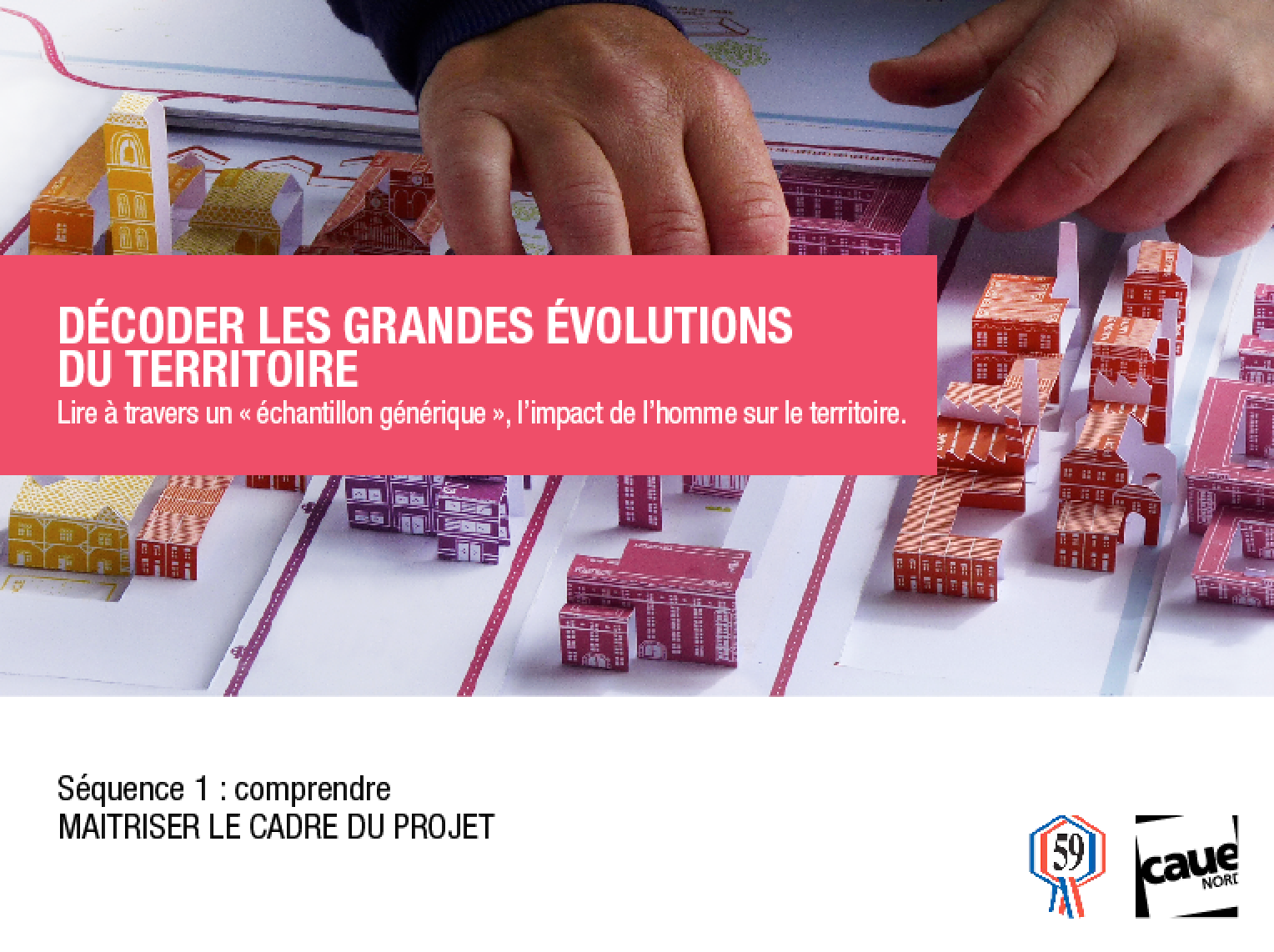 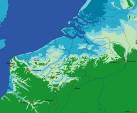 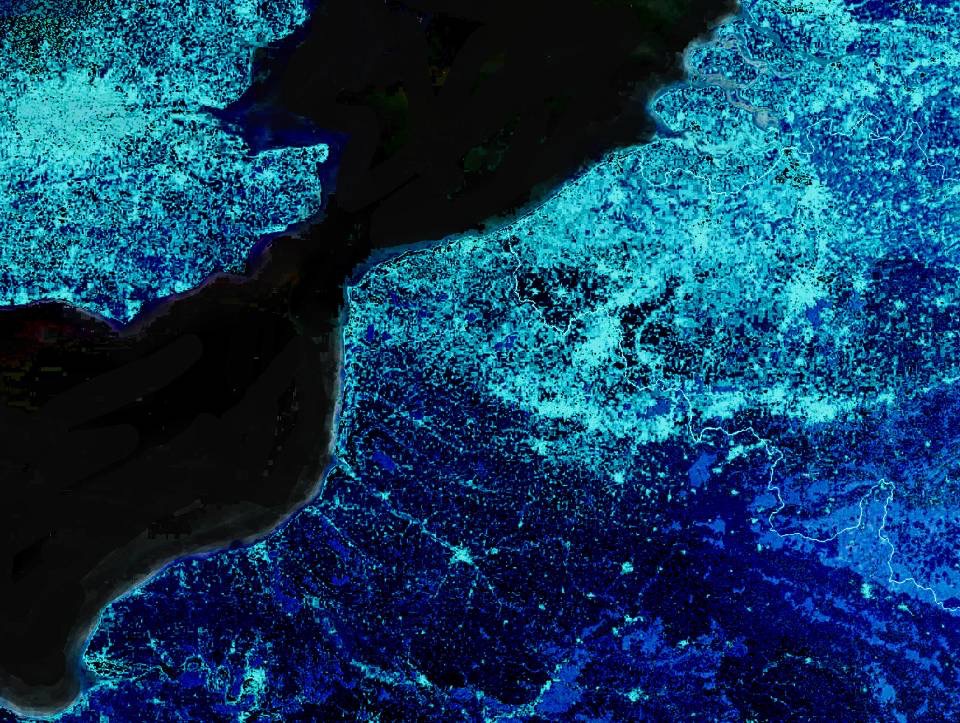 Territoire de frontières ?
L’ambition: placer l’usager au cœur de la démarche Caue
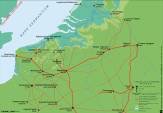 Permettre au plus grand nombre , l’accès à une approche pluridisciplinaire indépendante, ancrée dans la recherche et l’innovation et enrichie de nombreux partenariats
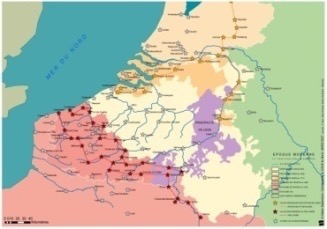 Offrir à chacun la possibilité de participer activement et de s’approprier les observations et les découvertes
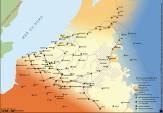 Transformer les ressources: connaissances du territoire , point de vue des acteurs, réalisations démonstratives en outils pour tous
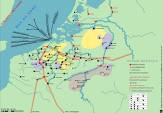 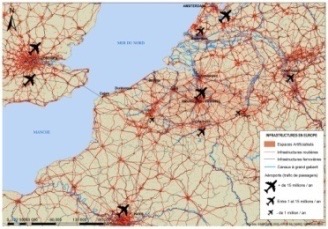 Un territoire visiblement habité
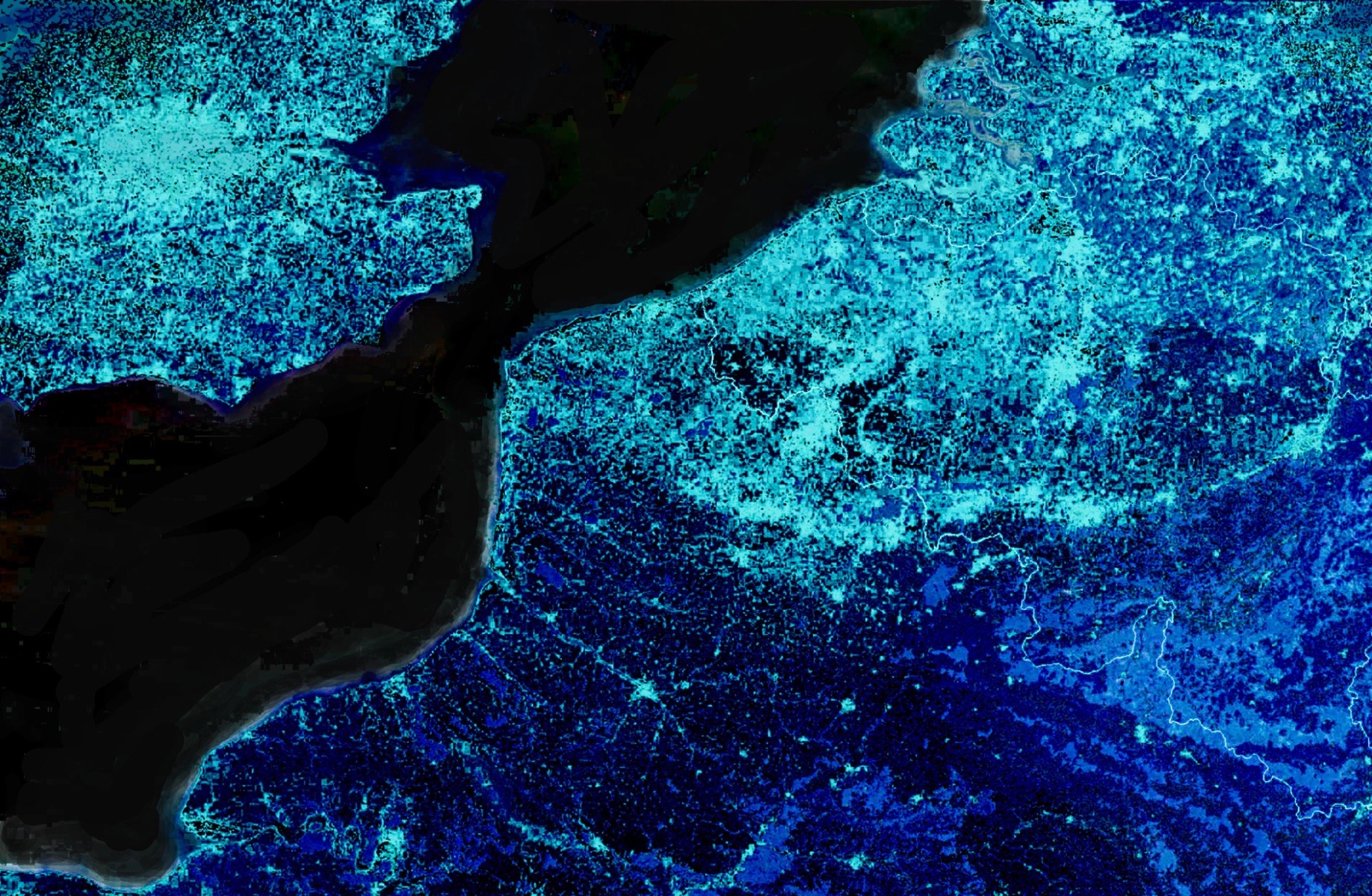 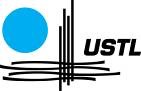 Un territoire à décoder
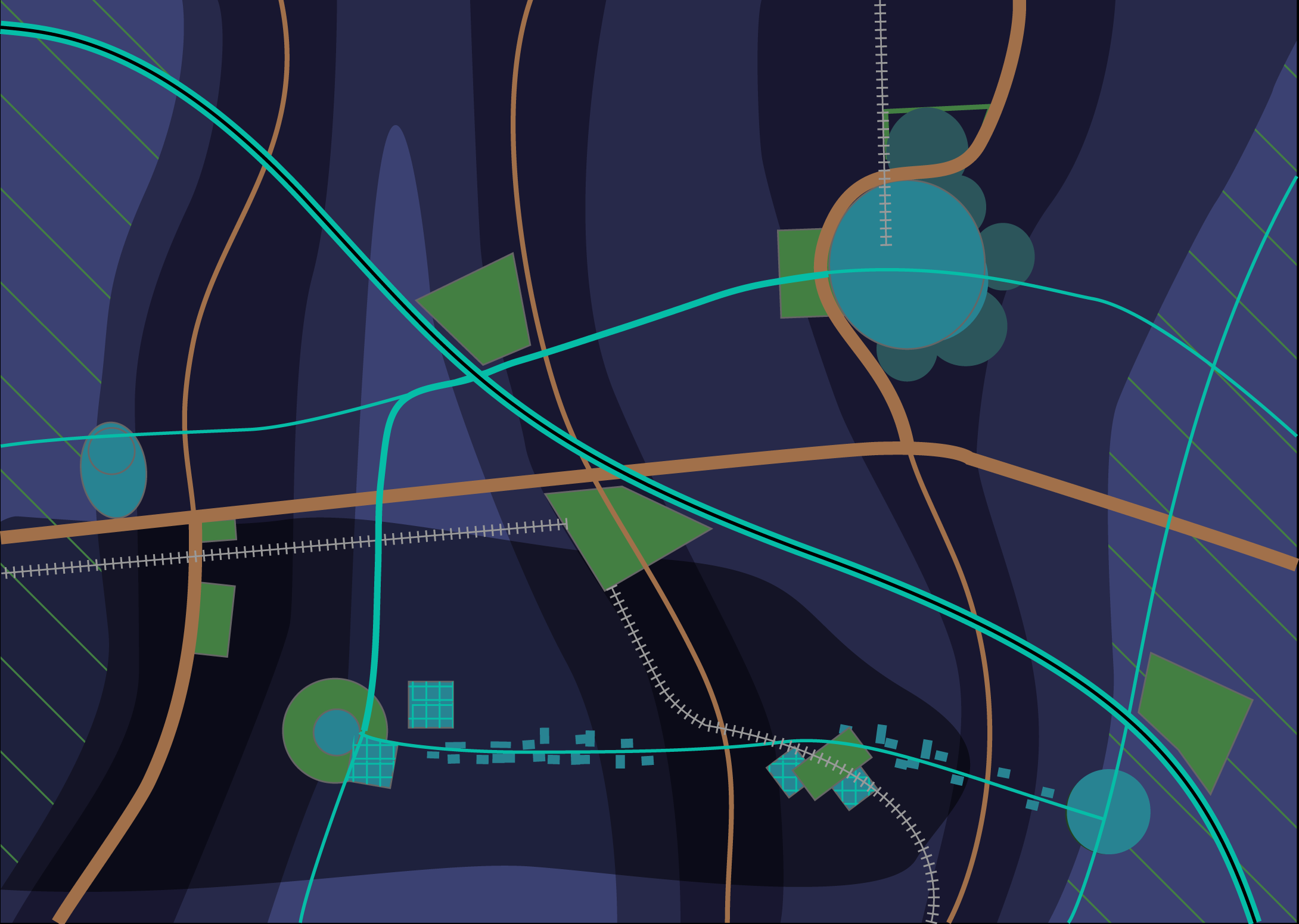 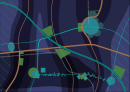 Les temps agraires
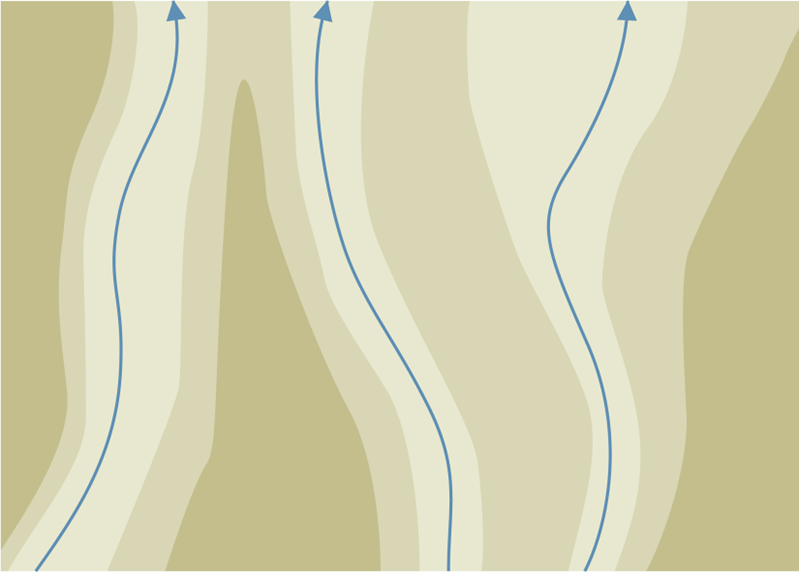 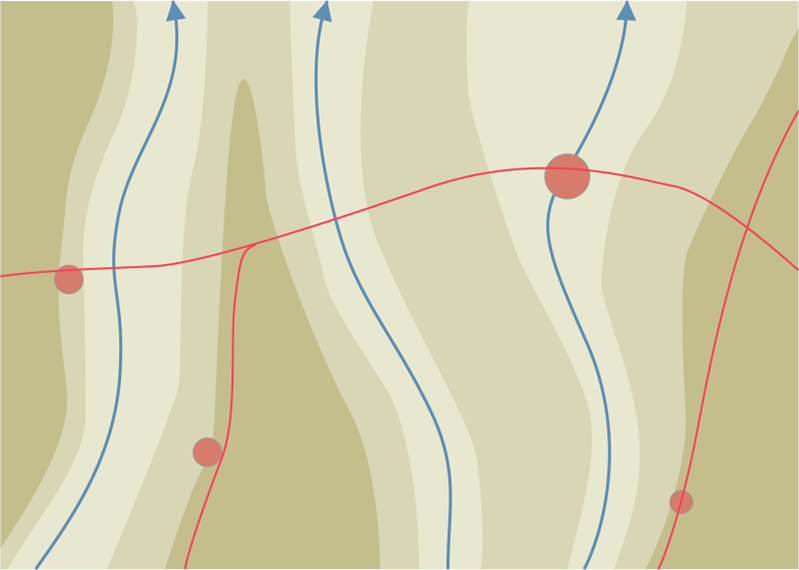 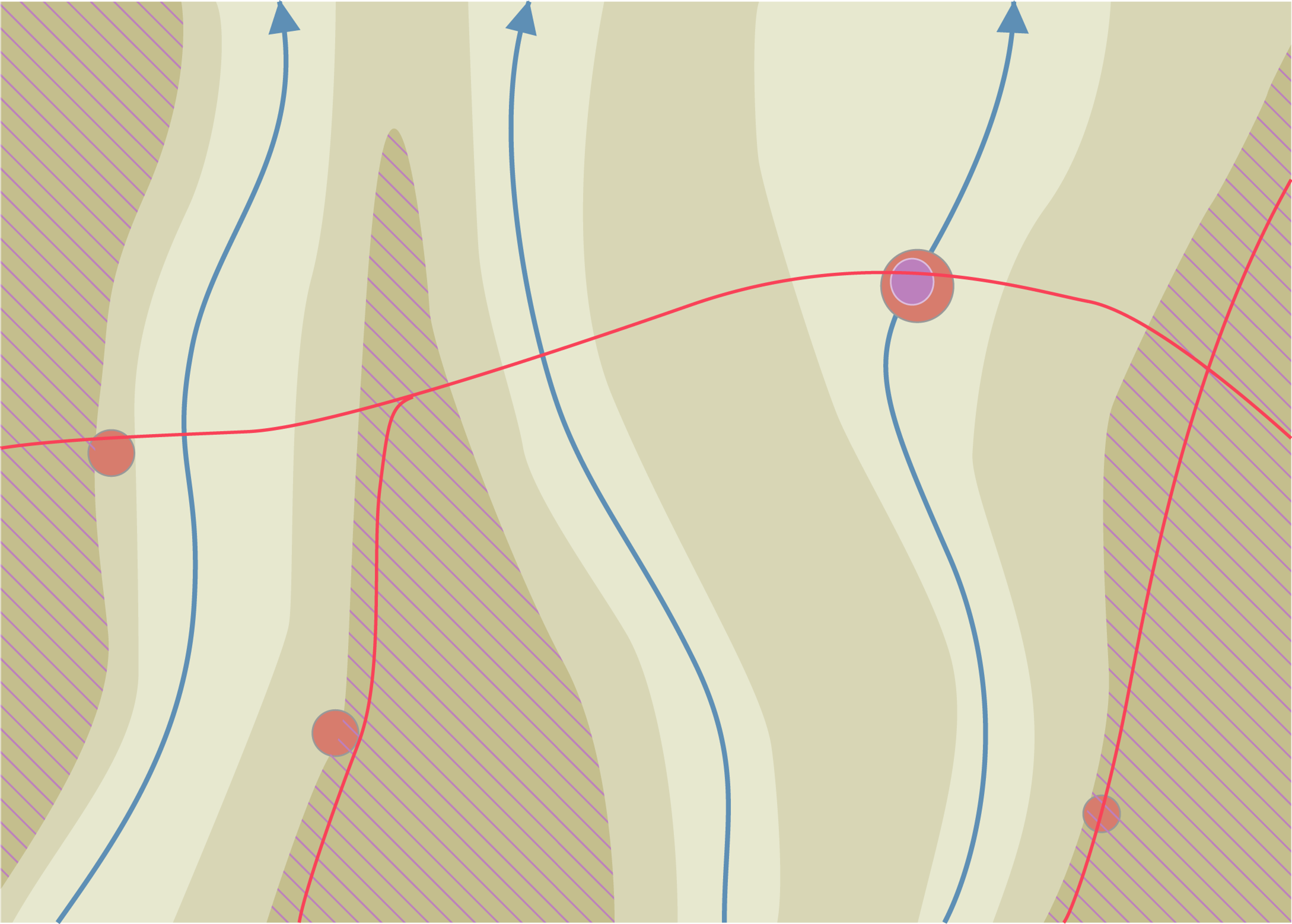 Les temps agraires
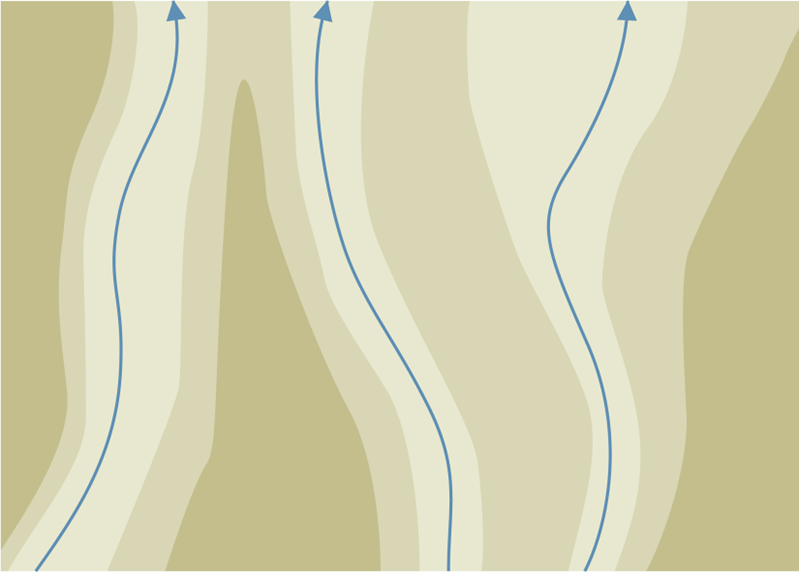 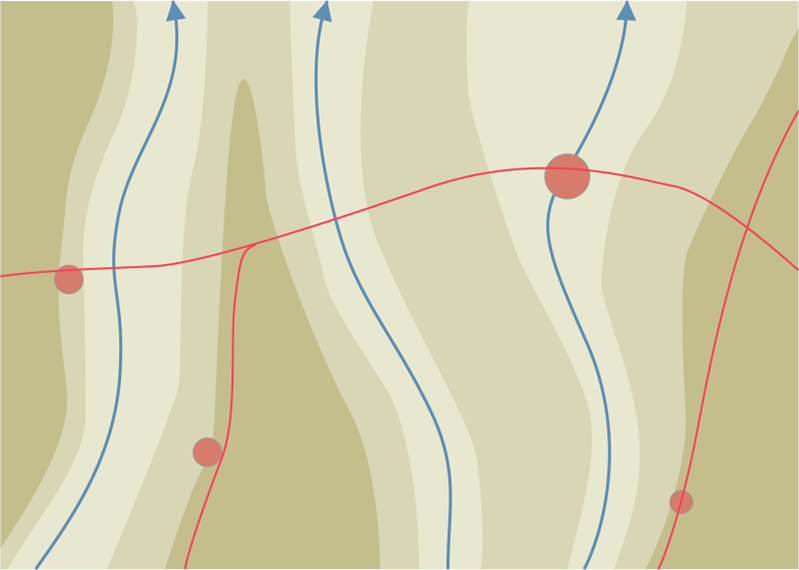 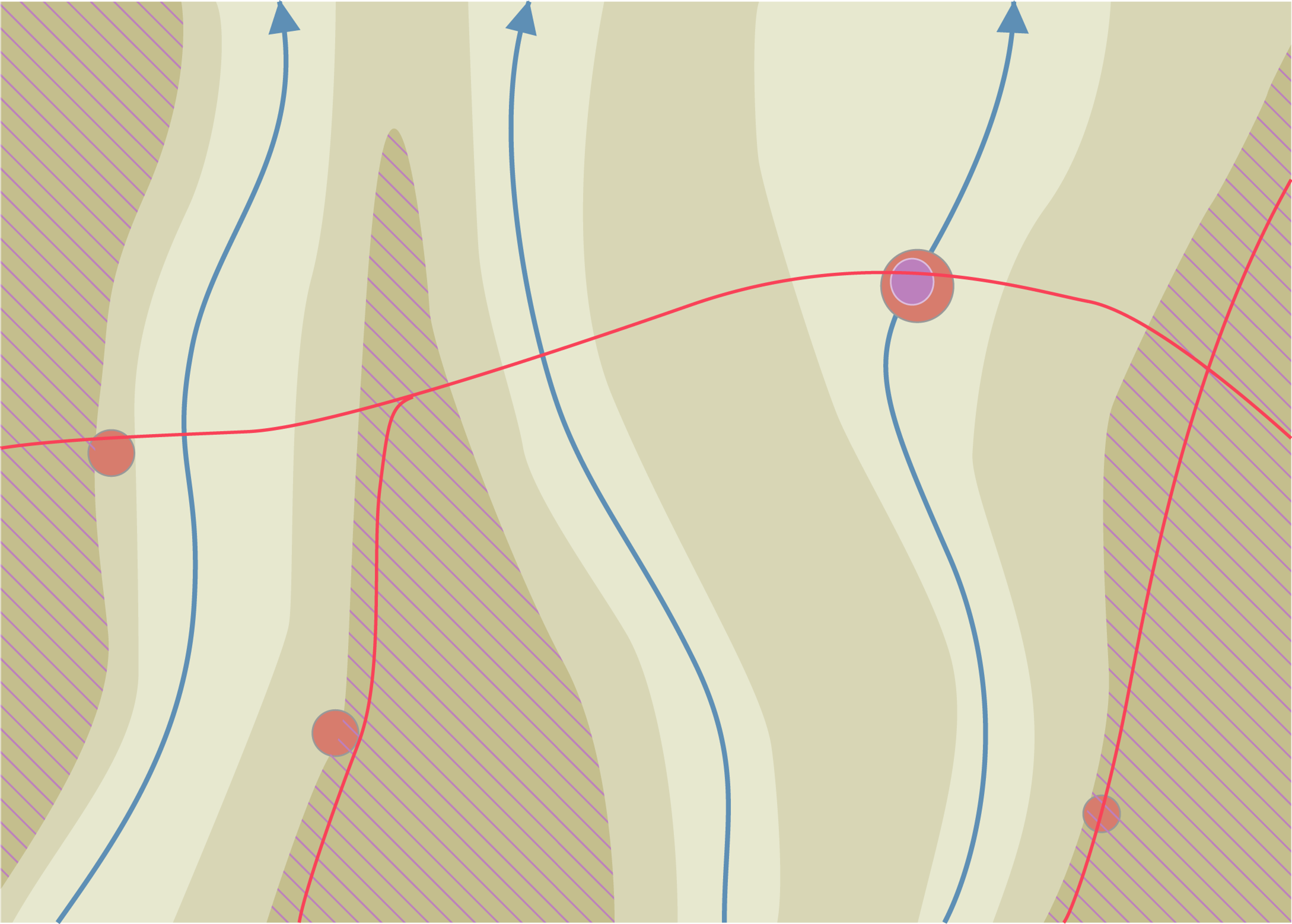 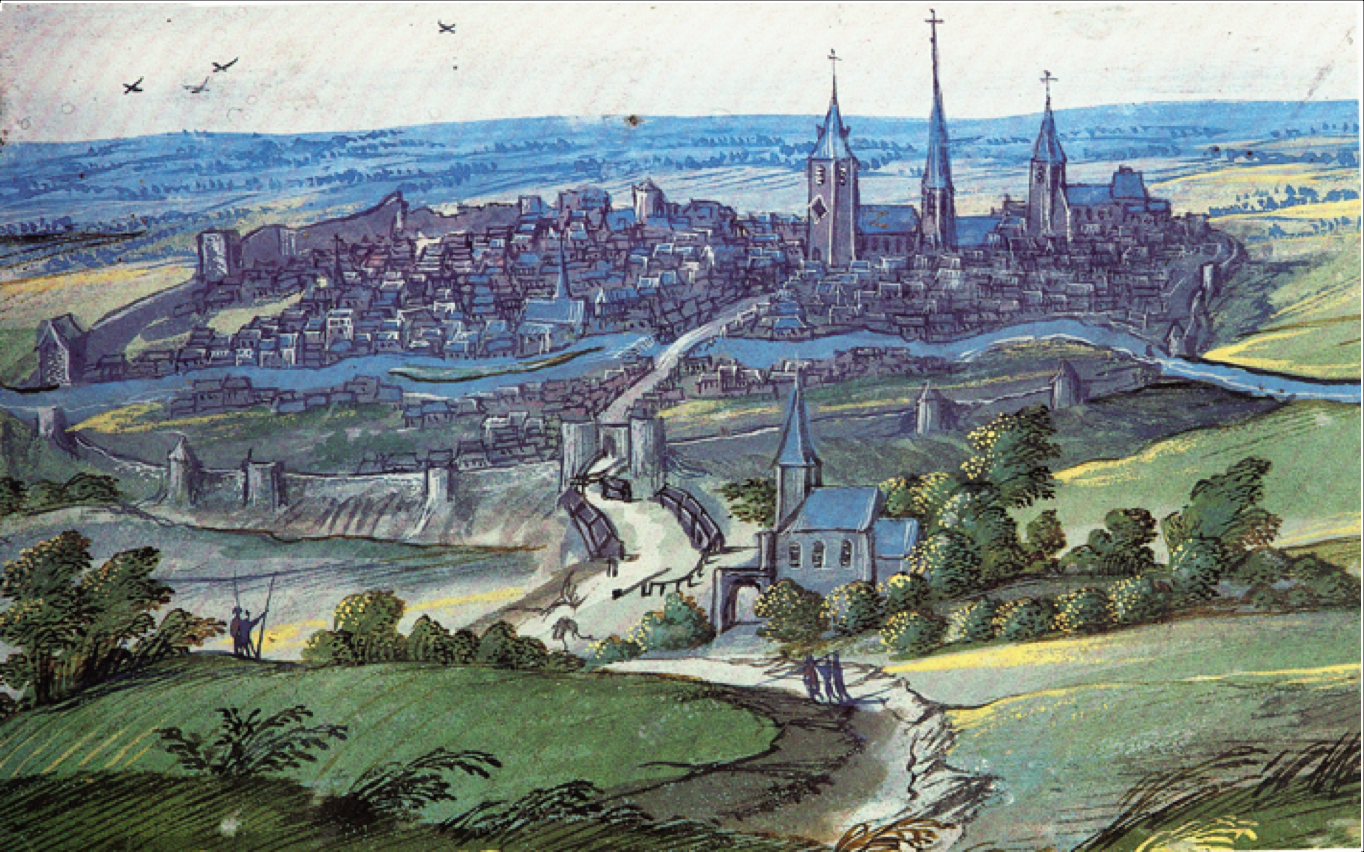 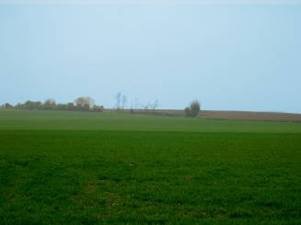 La révolution industrielle
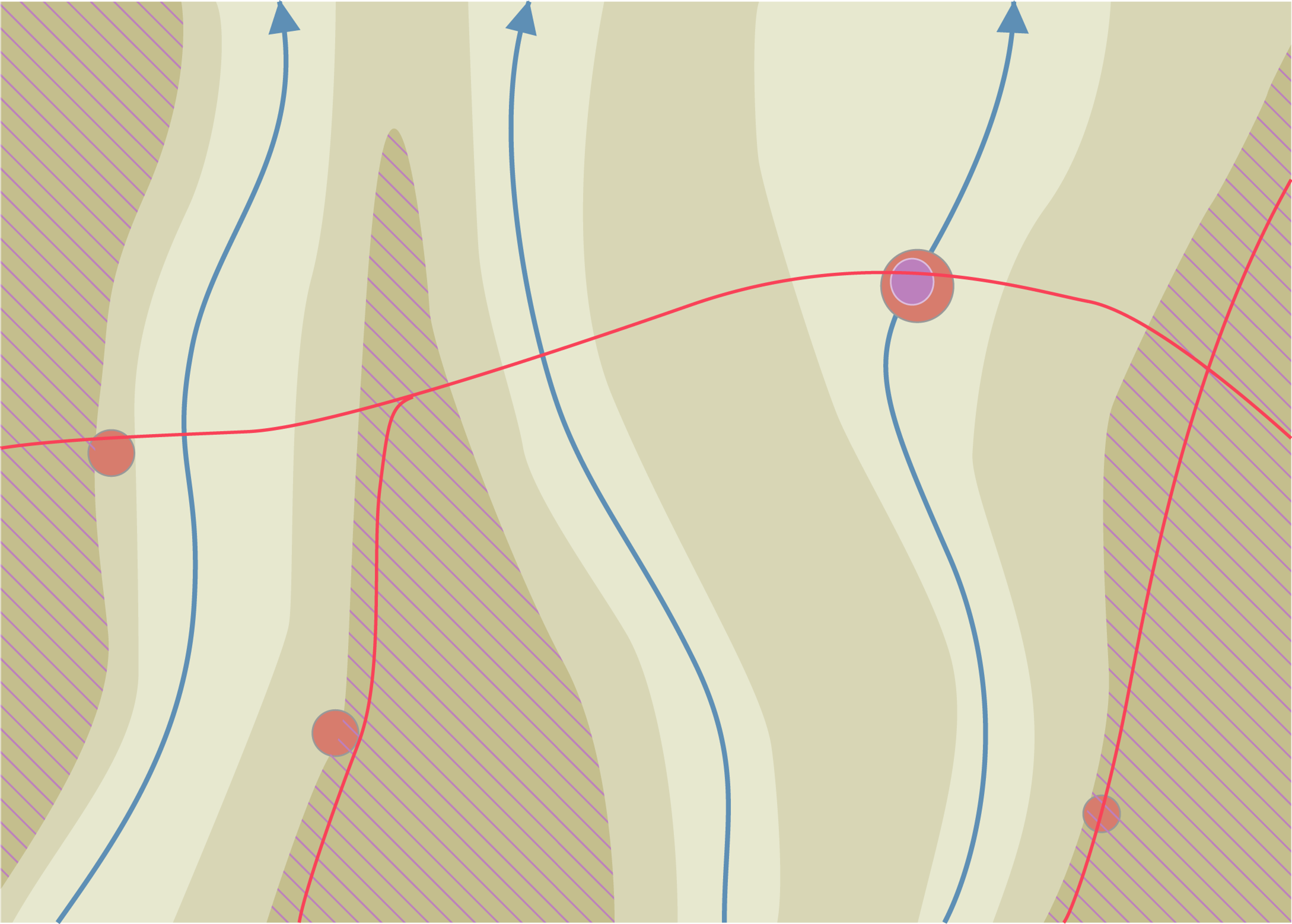 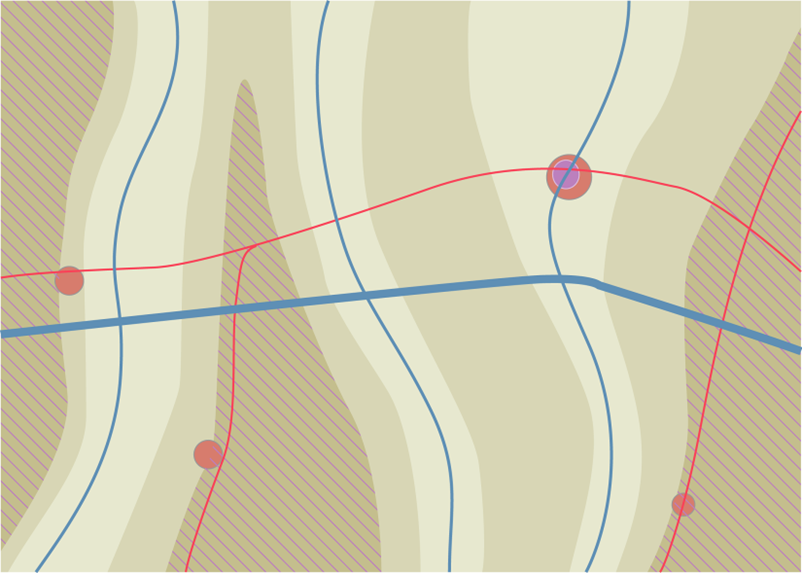 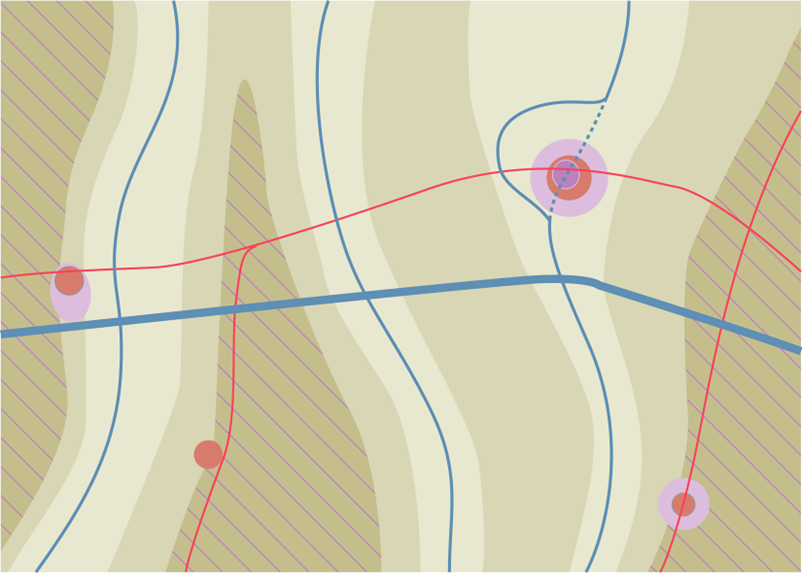 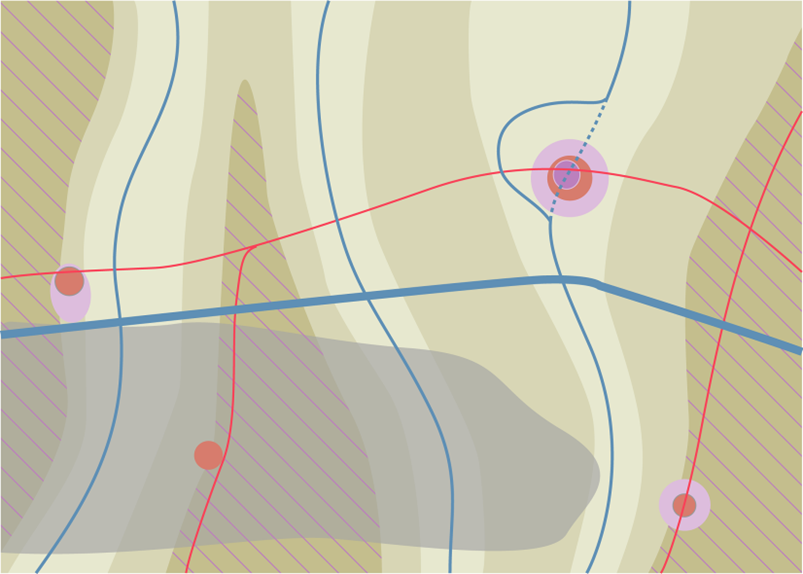 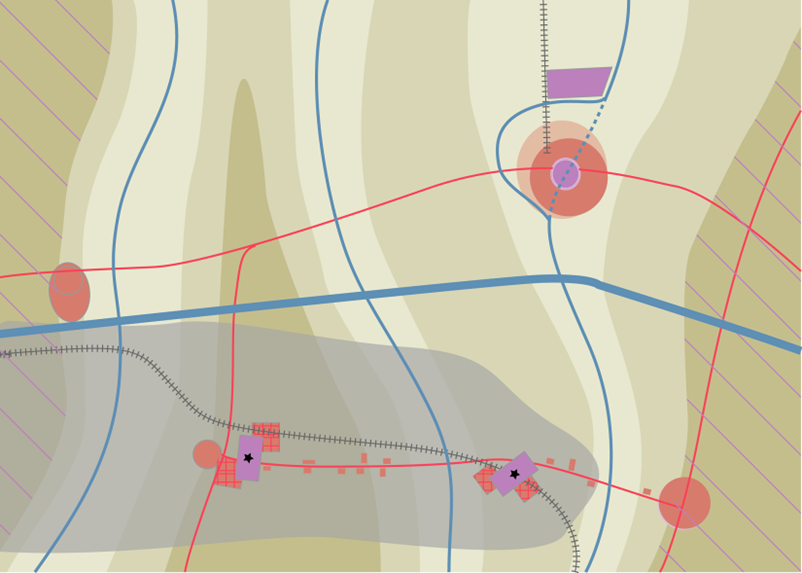 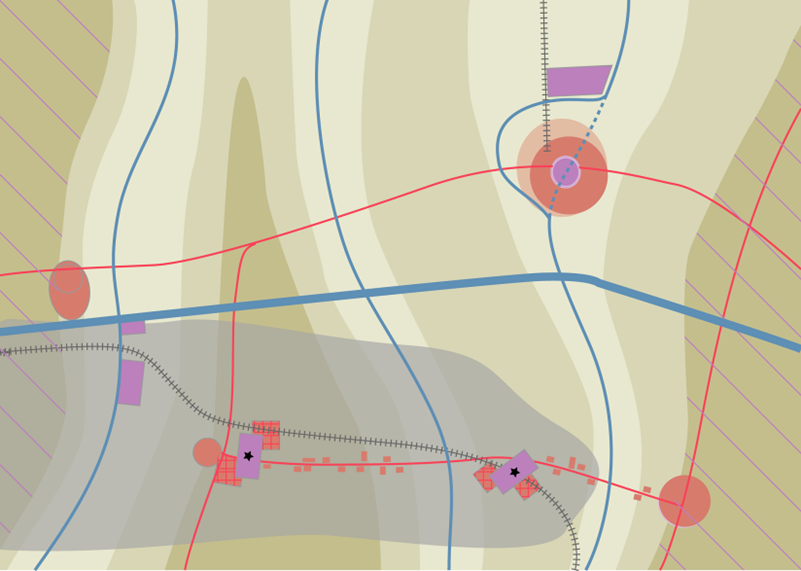 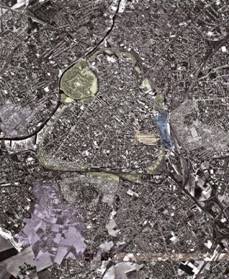 Les temps actuels
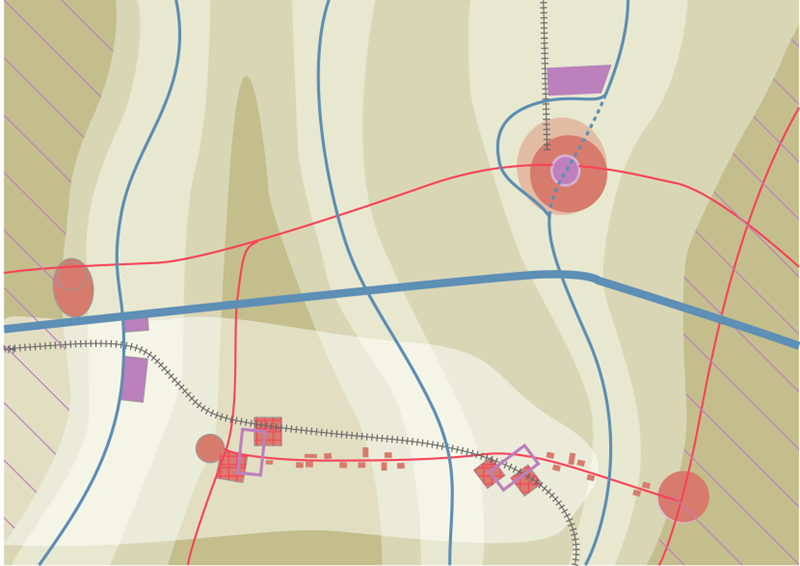 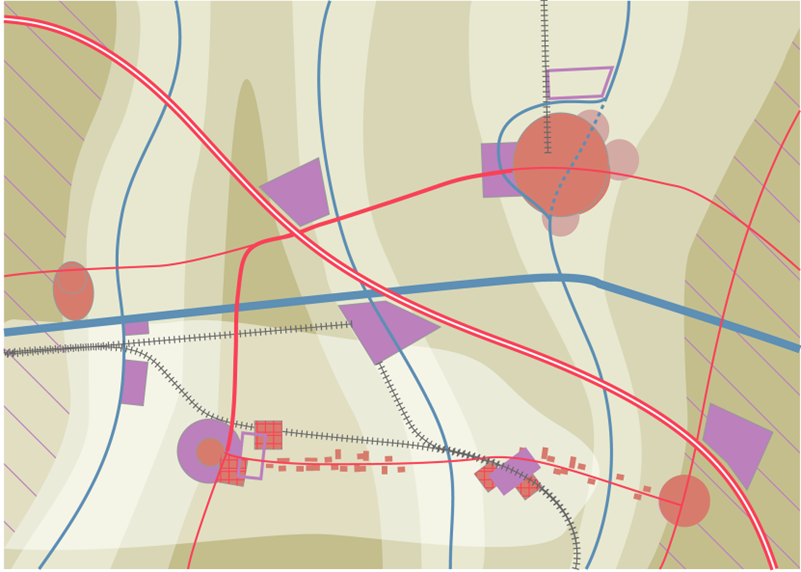 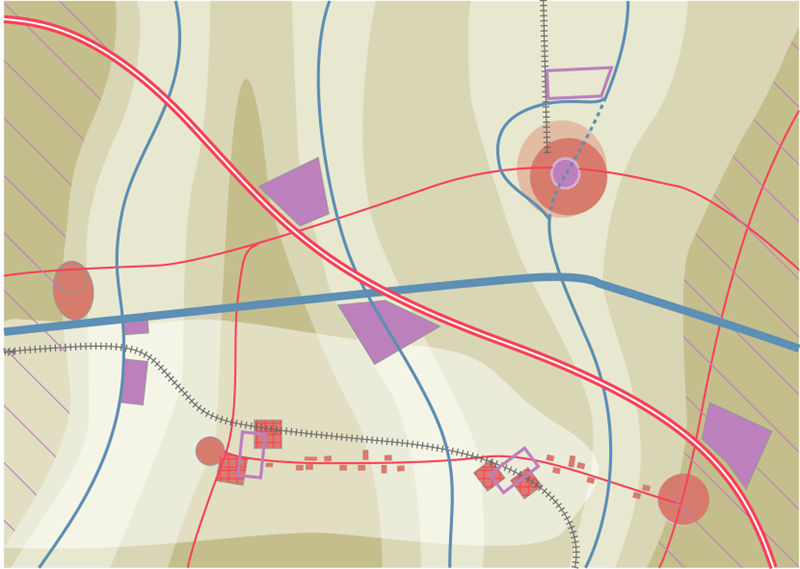 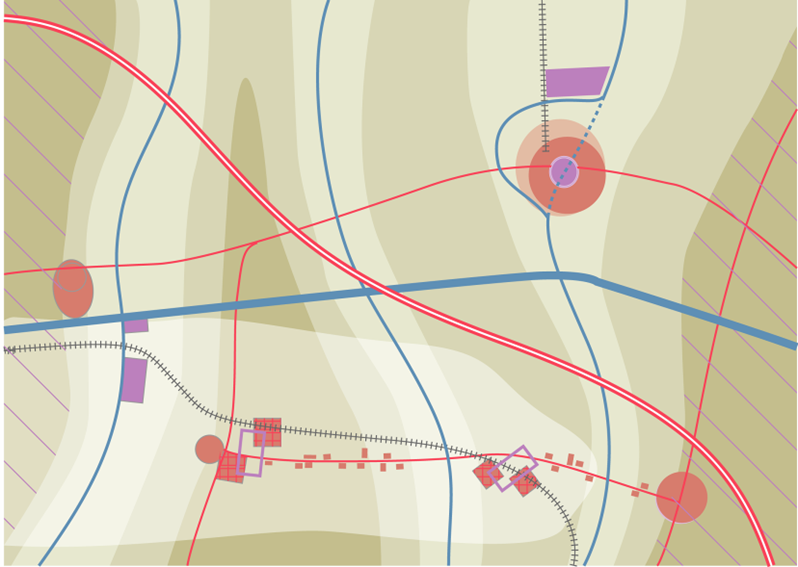 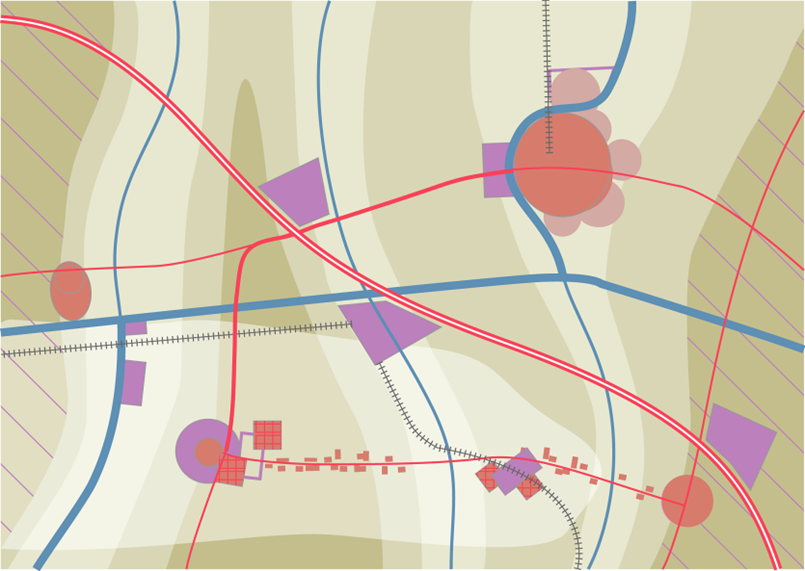 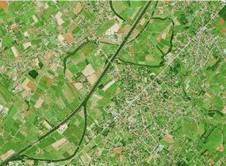 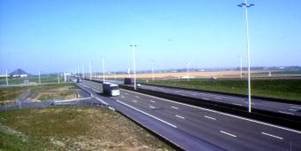 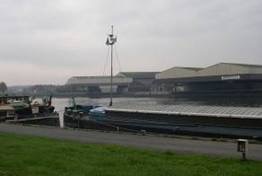